Ngôi trường mới
Dưới mái trường mới, sao tiếng trống rung động kéo dài !Tiếng cô giáo trang nghiêm mà ấm áp. Tiếng đọc bài của em cũng vang vang đến lạ! Em nhìn ai cũng thấy thân thương. Cả đến chiếc thước kẻ, chiếc bút chì sao cũng đáng yêu đến thế !
rung
nghiêm
Luyện viết chữ khó
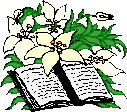 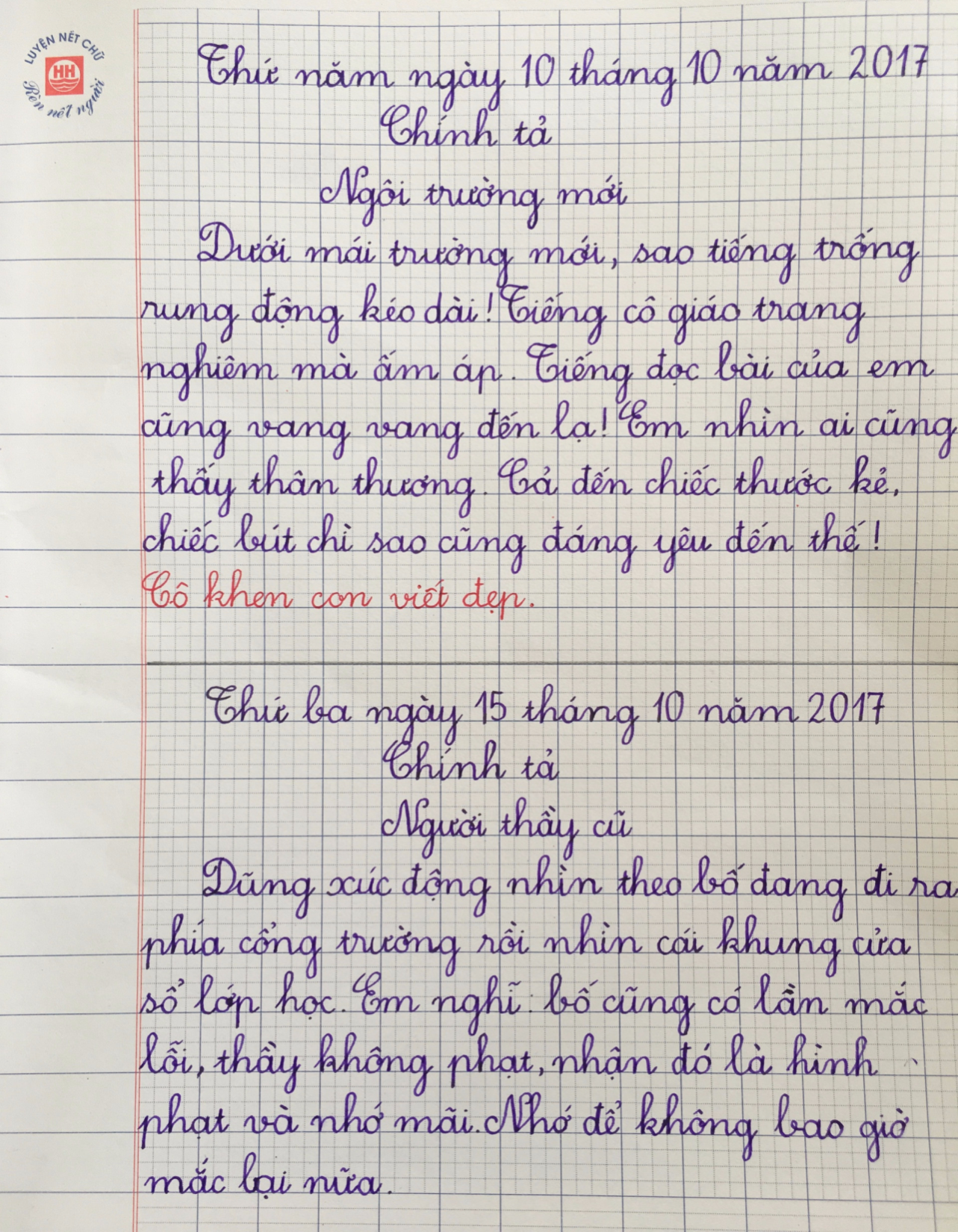 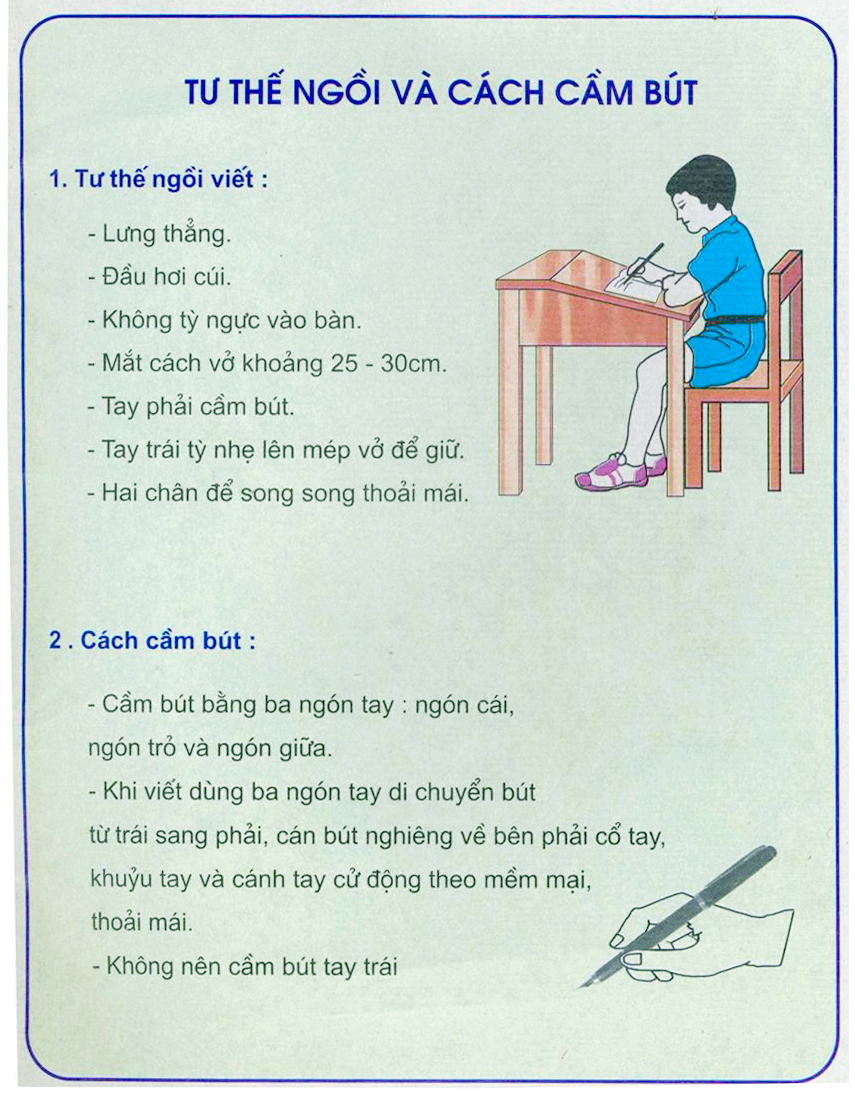 Ngôi trường mới
Dưới mái trường mới, sao tiếng trống rung động kéo dài !Tiếng cô giáo trang nghiêm mà ấm áp. Tiếng đọc bài của em cũng vang vang đến lạ! Em nhìn ai cũng thấy thân thương. Cả đến chiếc thước kẻ, chiếc bút chì sao cũng đáng yêu đến thế !
Hướng dẫn làm bài tập
Bài 2: Thi tìm nhanh các tiếng có vần ai hoặc ay:
M: cái tai, chân tay.
tai
tay
TRÒ CHƠI
NGƯỜI CHIẾN THẮNG
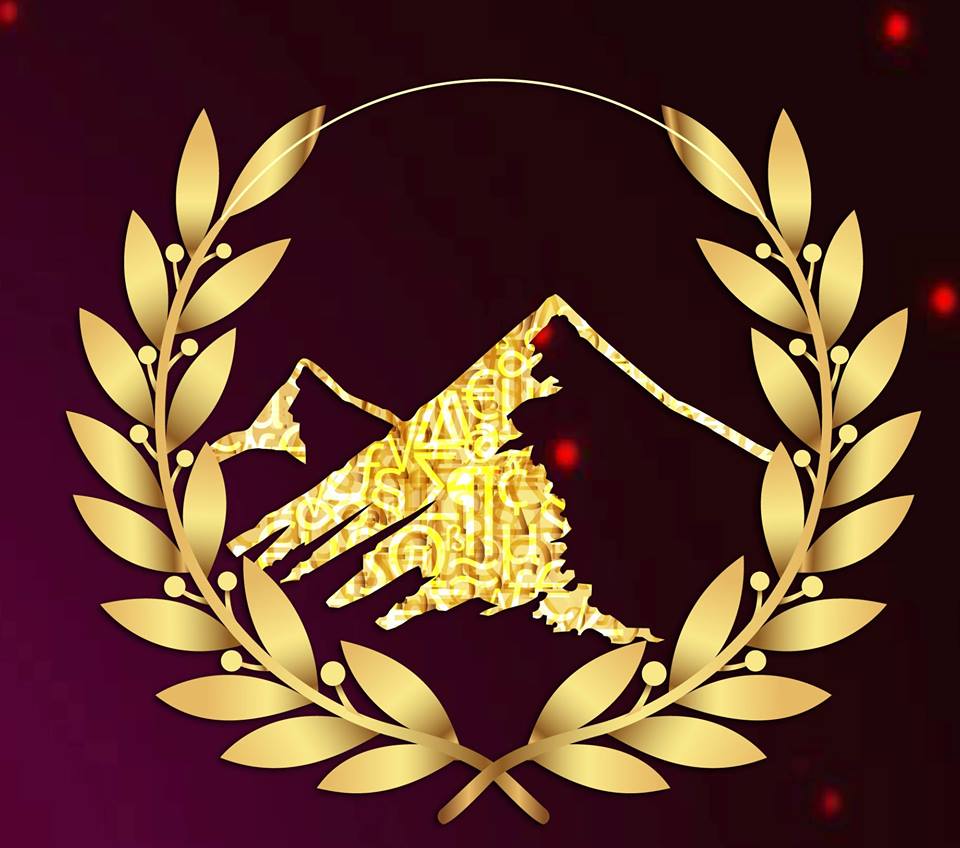 Cách chơi
Các con dùng phấn viết vào bảng một tiếng có vần ai hoặc vần ay. Sau thời gian 10 giây bạn nào không viết được tiếng theo yêu cầu sẽ bị loại khỏi trò chơi và bị thu bảng lại. Trò chơi sẽ tiếp tục như vậy cho đến hết. Bạn dành chiến thắng trong trò chơi này là người viết được nhiều tiếng đúng theo yêu cầu.
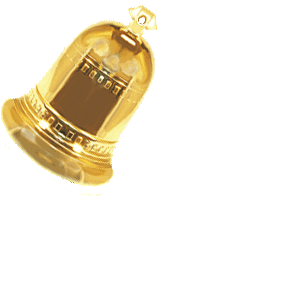 4
10
9
8
7
2
1
6
3
0
5
Bắt đầu
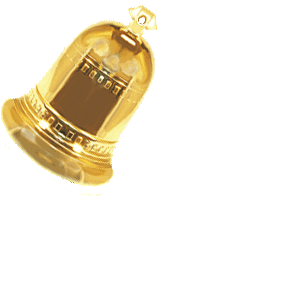 4
10
9
8
7
2
1
6
3
0
5
Bắt đầu
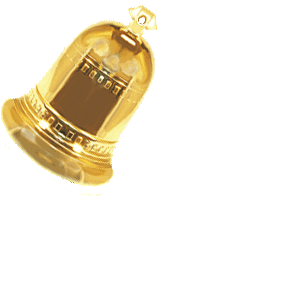 4
10
9
8
7
2
1
6
3
0
5
Bắt đầu
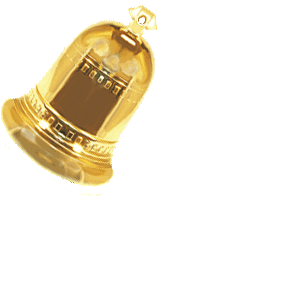 4
10
9
8
7
2
1
6
3
0
5
Bắt đầu
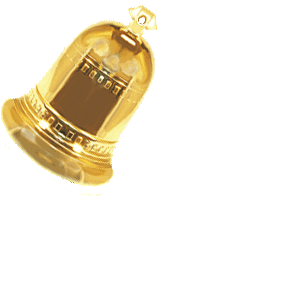 4
10
9
8
7
2
1
6
3
0
5
Bắt đầu
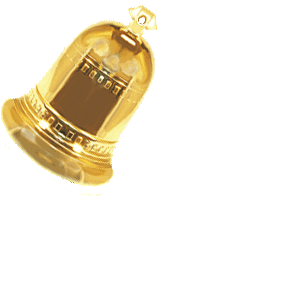 4
10
9
8
7
2
1
6
3
0
5
Bắt đầu
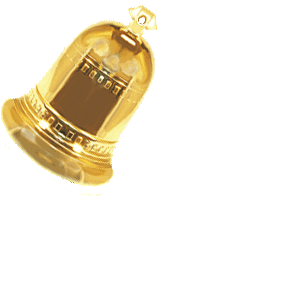 4
10
9
8
7
2
1
6
3
0
5
Bắt đầu
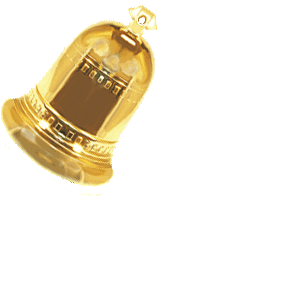 4
10
9
8
7
2
1
6
3
0
5
Bắt đầu
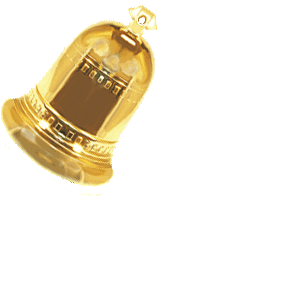 4
10
9
8
7
2
1
6
3
0
5
Bắt đầu
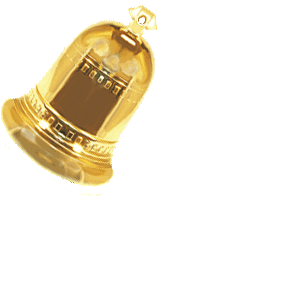 4
10
9
8
7
2
1
6
3
0
5
Bắt đầu
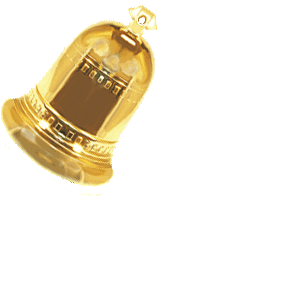 4
10
9
8
7
2
1
6
3
0
5
Bắt đầu
Chúc mừng! Bạn đã chiến thắng!
Hướng dẫn làm bài tập
Bài 3: Thi tìm nhanh các tiếng :
Bắt đầu bằng s hoặc x.
Có thanh ngã hoặc thanh hỏi.
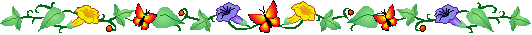 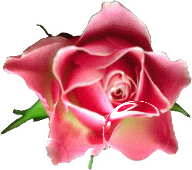 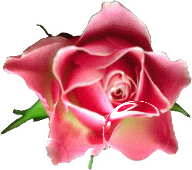 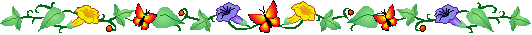 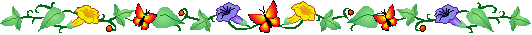 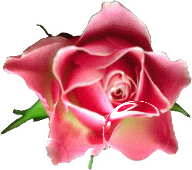 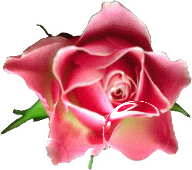 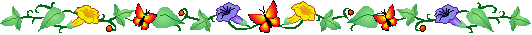 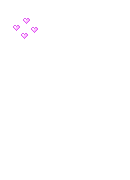 XIN CHÂN THÀNH CẢM ƠN CÁC CÔ GIÁO
KÍNH CHÚC CÁC CÔ
MẠNH KHỎE, HẠNH PHÚC
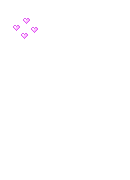 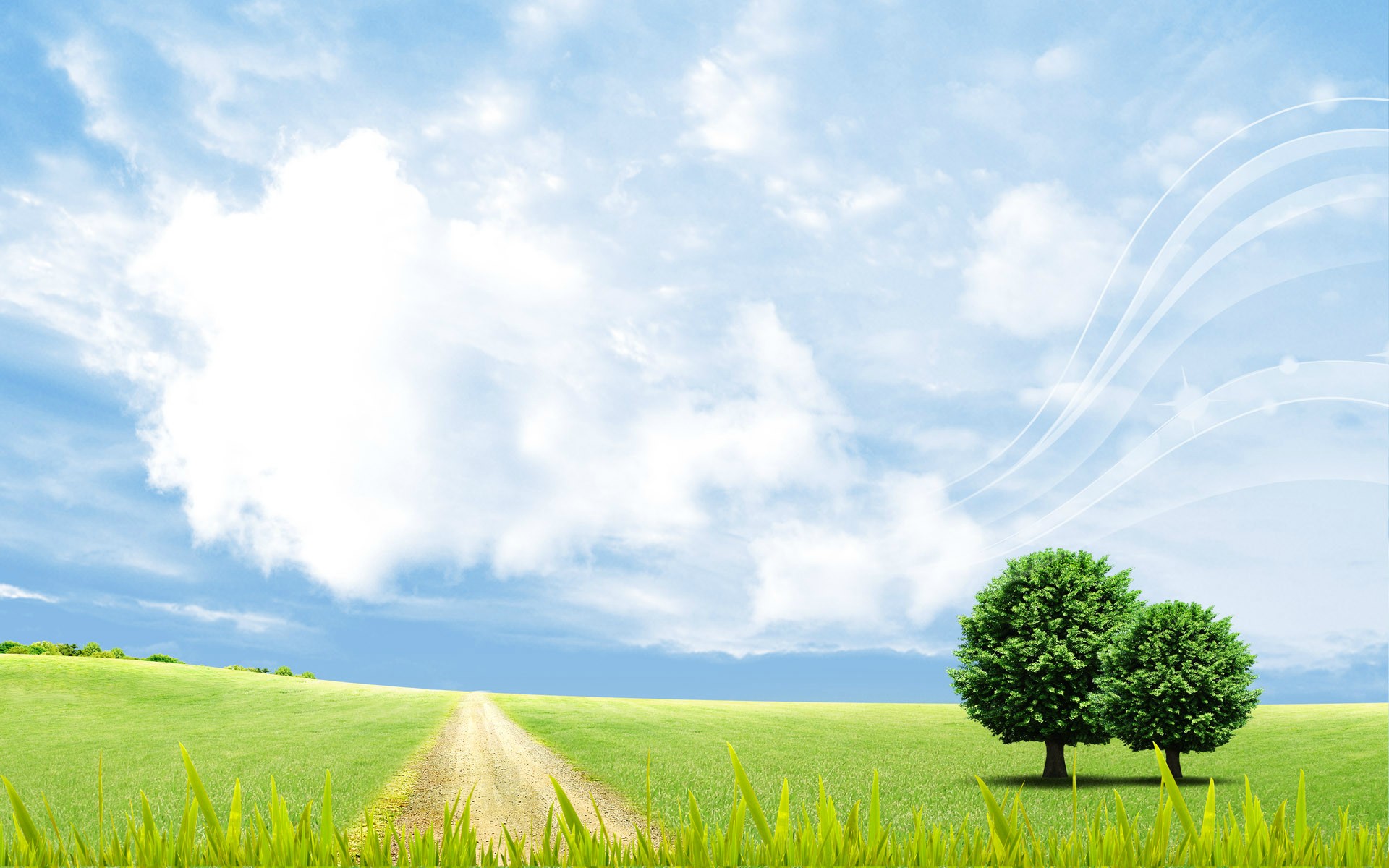 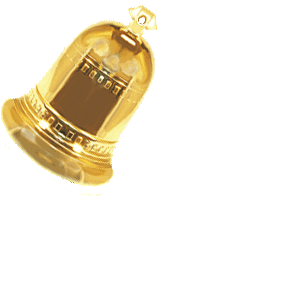 01
04
06
07
08
09
10
14
15
13
12
05
02
11
00
03
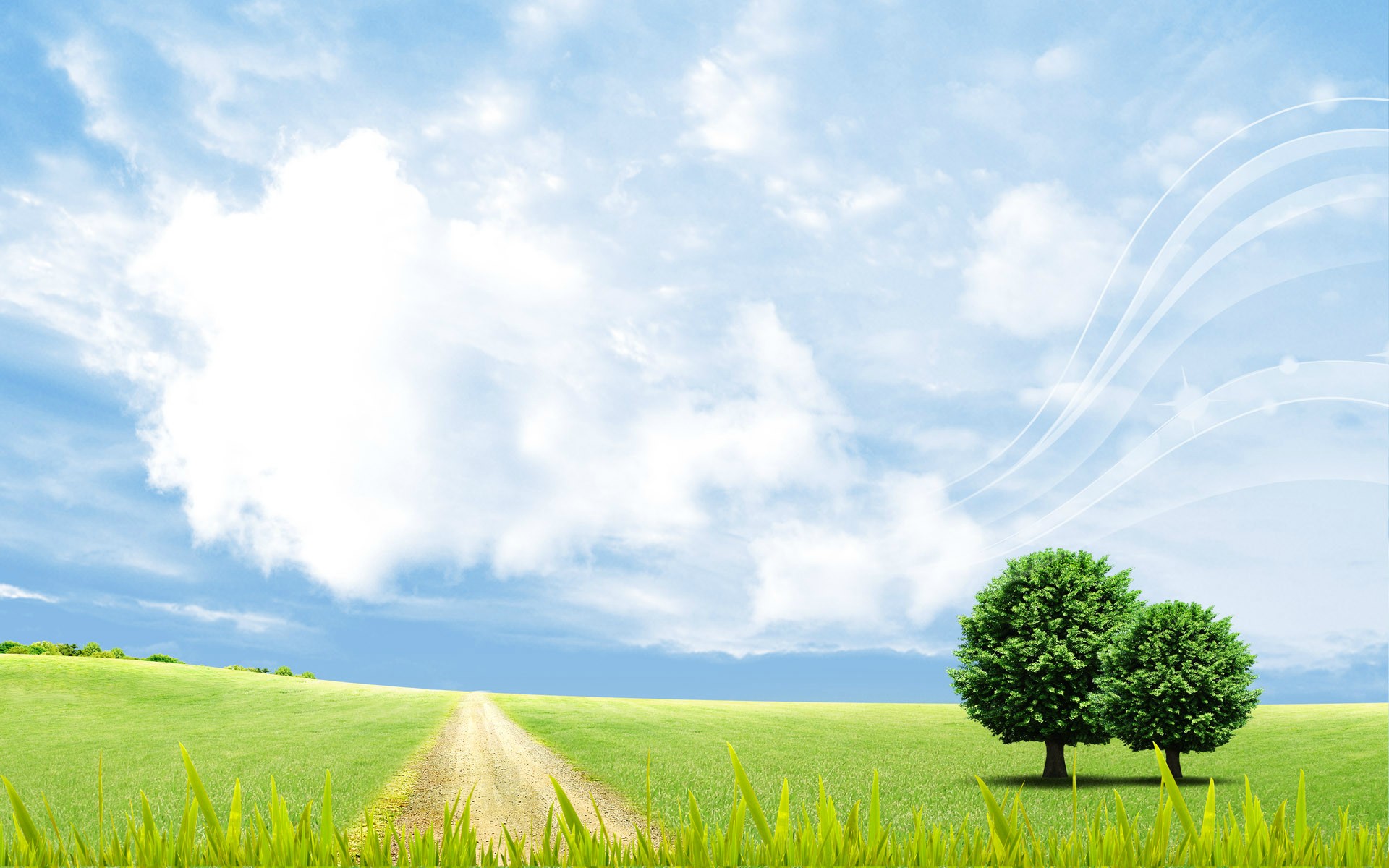 RUNG CHUÔNG VÀNG
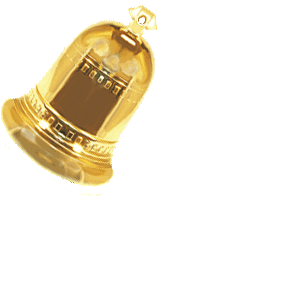 01
04
06
07
08
09
10
14
15
13
12
05
02
11
00
03
Bắt đầu
01
04
06
07
08
09
10
14
15
13
12
05
02
11
00
03